Pulmonary ventilation
Dr. Arwa rawashdeh
Objectives
Recall the functions of the lung 
 Recall The Pulmonary and Systemic circulation
Identify in depth the structure of the lung
     The function of  Blood gas barrier 
 Identify facts of ventilation
       Weibel model 
       Volumes and flows in the lung
Structure and function of the lung
The most important and the Primary function is gas exchange 
Filters unwanted material from the blood 
Metabolic functions 
Reservoir for blood
Systemic and Pulmonary circulation
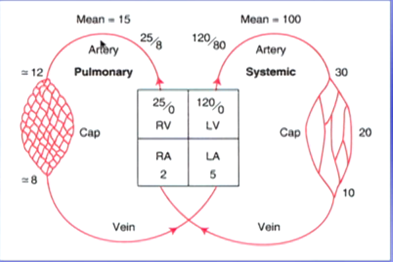 Alveoli and Capillaries
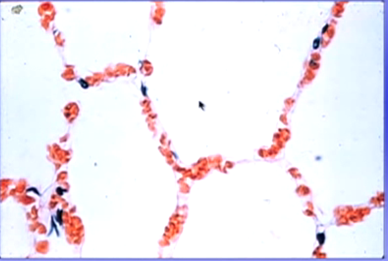 Light micrograph taken from rapidly freezing lung
Alveolar spaces and capillaries
Blood gas barriers separates the blood from the capillary side and the gas from the alveolar space where the blood gas exchange occur
Blood gas barrier is extremely thin we cant identify it from light micrograph like this
Electron micrograph of Pulmonary Capillary
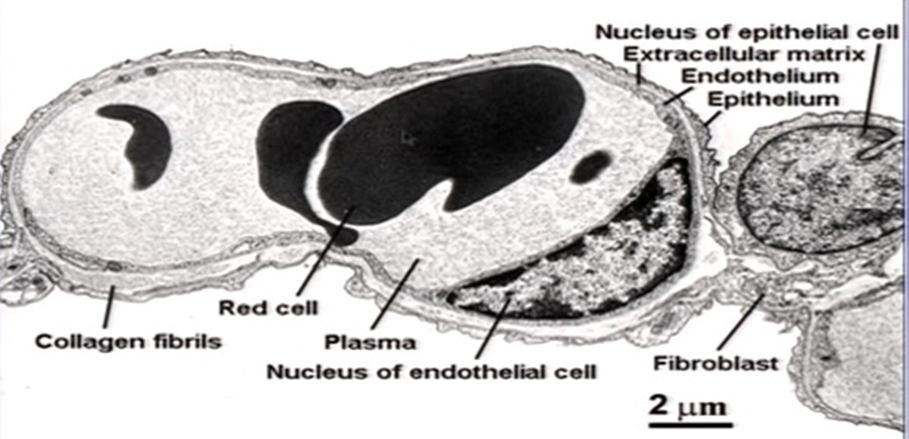 the capillary and alveolar wall which is running across the slide here
Alveolar gas on both side of the capillary 
Inside the capillary red blood cells and plasma 
 the wall of the capillary is the blood gas barrier blood from one side and gas on the other
The scale of the blood gas barrier is one third of micron 
One micron= millionth of meter or thousandth of millimeter 
Red blood cells =seven micron in diameter ; visible on light microscope less than one micron we need micrograph 
The blood gas barrier is polarized so on side ; the capillary side is thinner than the alveolar side 
A barrier that is thin is rather fragile and of the pressure in the capillary rises to abnormally high levels you can get ultrastructure changes and leak fluid into alveolar spaces and that’s situation is called stress failure
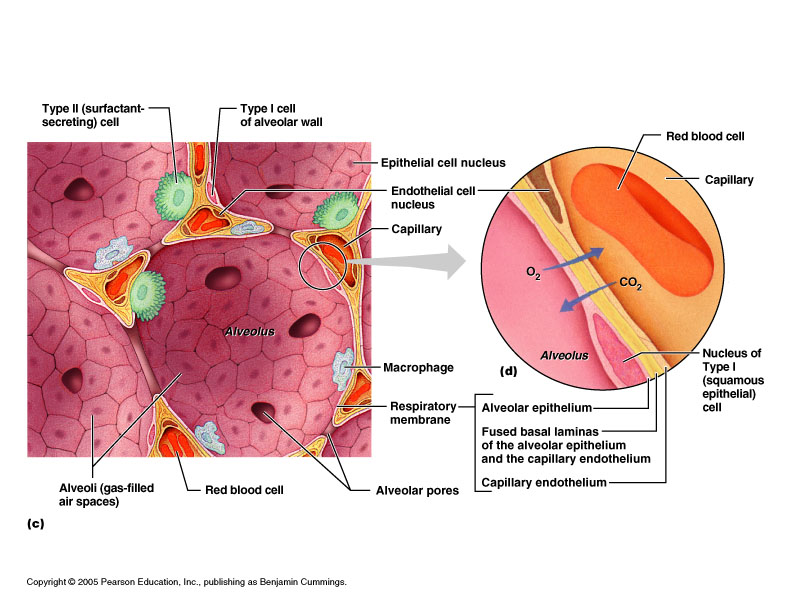 air-blood barrier (the respiratory membrane)
         is where gas exchange occurs
Oxygen diffuses from air in alveolus (singular of alveoli) to blood in capillary.Carbon dioxide diffuses from the blood in  the capillary  into the air in the alveolus
Alveoli surrounded by fine elastic fibers
Alveolar macrophages – free floating “dust cells”
Note type I and type II cells and joint membrane
Type 4 collagen responsible for the strength of basement membrane
Ficks law of diffusion through a tissue sheet
if you have a tissue sheet like a postage stamp then the volume of gas which moves a cross the sheet is proportional to the area of the sheet and proportional to the constant which is called the diffusion constant and the difference of partial pressure between one side of the sheet and the other 

Inversely proportional to the thickness of sheet 

So we need thin sheet as possible and large area as possible 
The blood gas barrier is phenomenally thin and the area is about 50 to 100 square meters enormous area that is generated by 500 million alveoli and in each walls of the alveoli you get these capillaries with their blood gas barrier
FACTS OF VENTILATION
Think of lung as symmetrical organ with the blood gas barrier in the middle air coming from one side by ventilation and blood coming to the other side by pulmonary circulation 
We are going to look at the two sytems the airway and the blood system in turn
Swiss anatomist dr. weibel counted the air ways in the lung and measures their sizes and he came up with idealized airway model  called weibel model
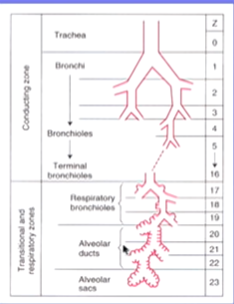 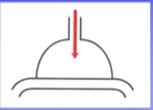 Implication of weibel model
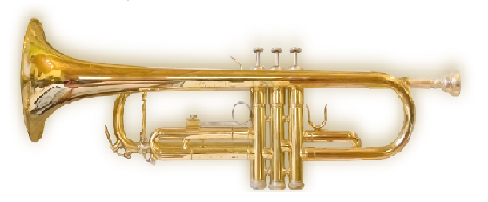 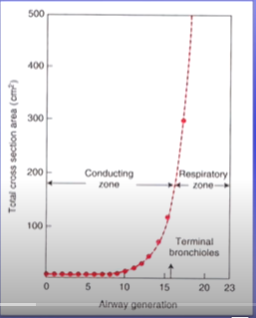 Total cross section of each generation of airway plotted against the airway generation itself 
Over the first few generation the total cross sectional area doesn’t change at all
 Until we get to the region and there is a enormous increase in the cross sectional area; it is a little like trumpet where you have got a long initial part and the flaring at the end of the trumpet 
It has a very important implication in ventilation, the forward of velocity in enormous cross sectional area becomes very small by convection 
It turns anther mechanism of gas transfer takeover and that is diffusion 
Diffusion is the Predominant way of moving gas from terminal bronchi to alveoli 
Very important implication in lung disease because it turns out that most of pollutant therefore deposit in this junction between the conducting zone and respiratory zone 
The pollutant is much small and massive compared to the airway particles for this reason the diffusion rate  of pollutant like smoke for example is small
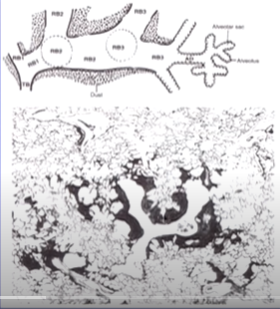 The deposit of coal in a miner’s lung  in autopsy 
The dust is deposit in terminal bronchiole and the peripheral  alveoli is  completely spared of dust 
Very important because we believe in bronchitis the first changes takes place in terminal bronchi
Incidentally I should mention here as a caution ; it doesn’t mean that the dust has not transported to some extent in alveoli but nevertheless  we know that the small air way is the region of the dust
Volumes and flows in the lung
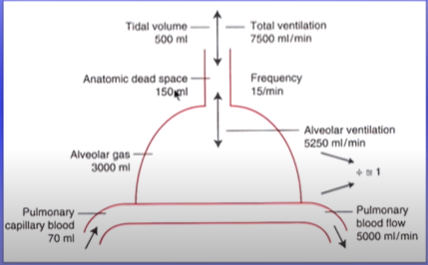 The tidal volume; is the volume of air expired or inspirited in normal breath 
A big disparity between the volume of gas and the volume of blood
This has to do incidentally with the fact that the diffusion phase in the gas phase are much faster than diffusion rates in the liquid phase  
Volume per unit time or ventilation ; assume the breathing rate is 15 breath per a minute 
If the tidal volume is 500 ml and the frequency is 15 then ventilation rate is 7500ml/min but not all of that gas gets to the region of the lung some of them is left behind the dead space 
So the amount of gas in the alveoli is going to be 500ml less 150 times the 15 which gives us 5250ml/min ventilation rate 
The cardiac out put of the right heart is 500ml/min; this is very interesting because despite the disparity  between the volumes of alveolar gas  and the volume of blood capillary at any instant in time , the volume reaching the blood gas per a minute on the gas side and the blood side are approximately the same 
The ratio of ventilation to pulmonary blood flow is about one  and we are going to give much more in ventilation / perfusion